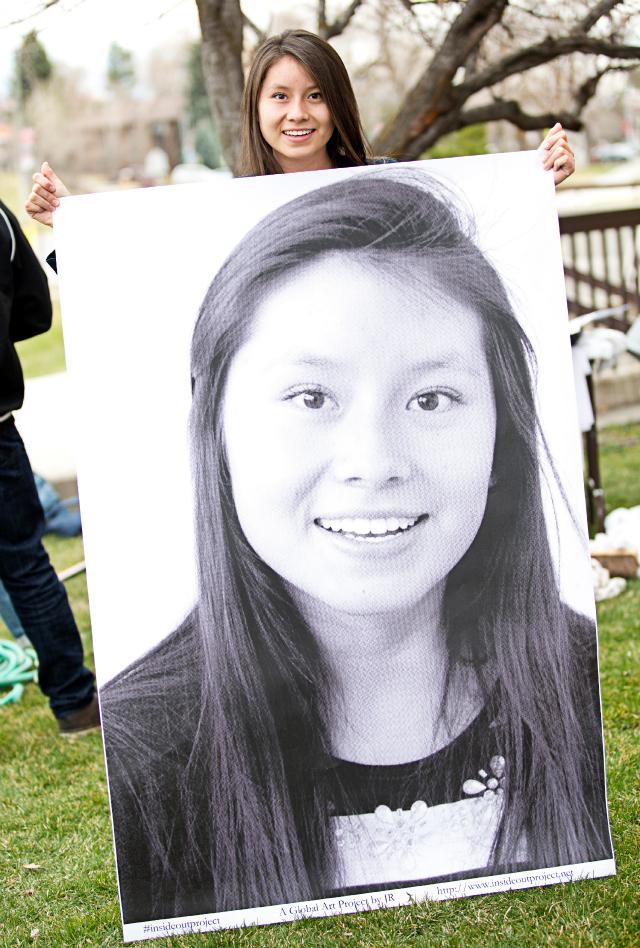 AVID
Leading College & Career Readiness Districtwide - Transforming Student Outcomes
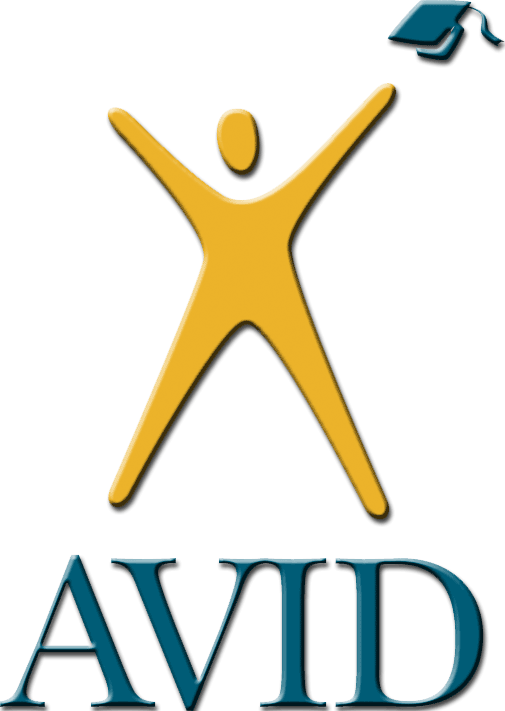 AVID's mission is to close the achievement gap by preparing all students for college readiness and success in a global society.
Superintendent Panel
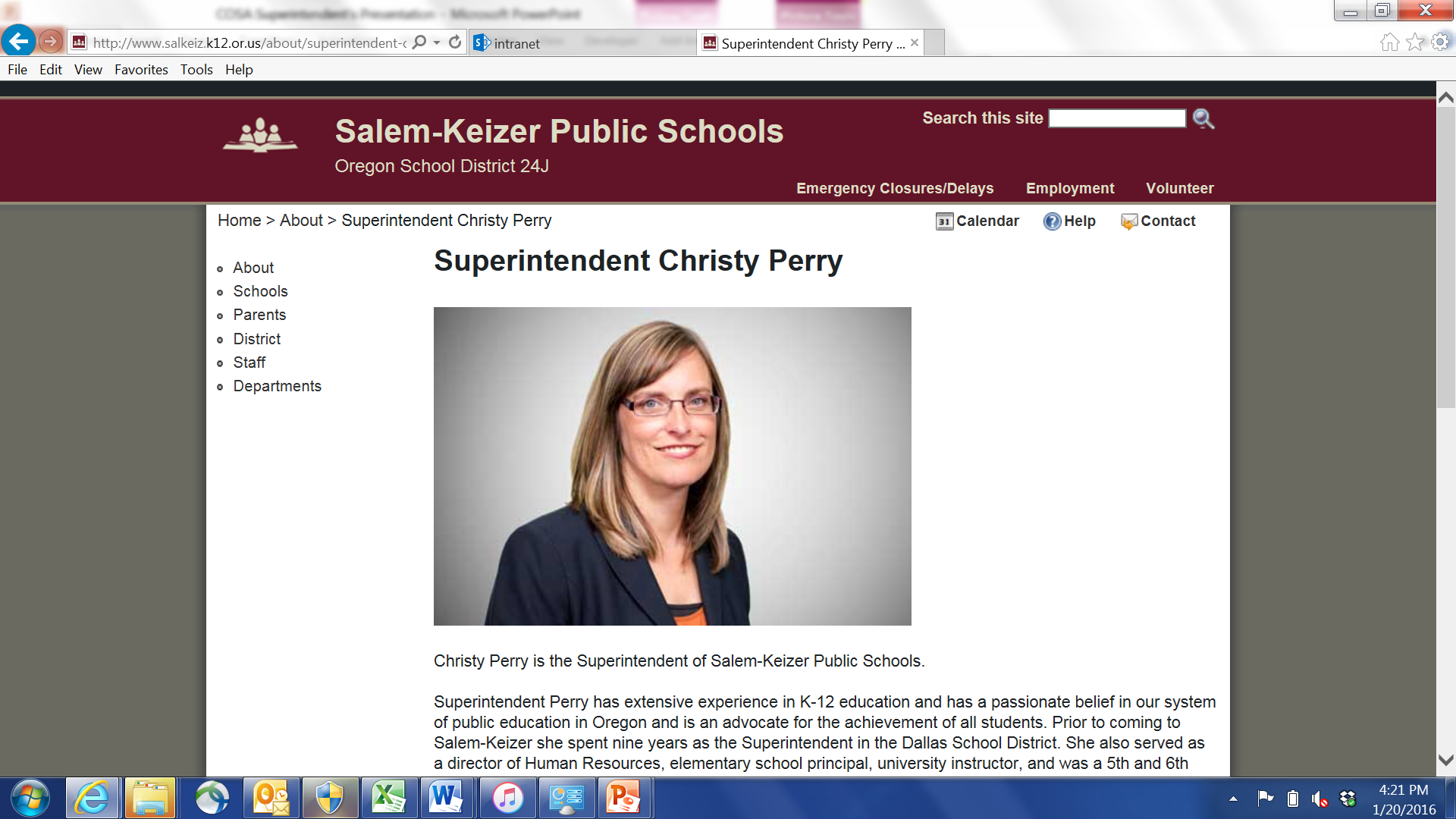 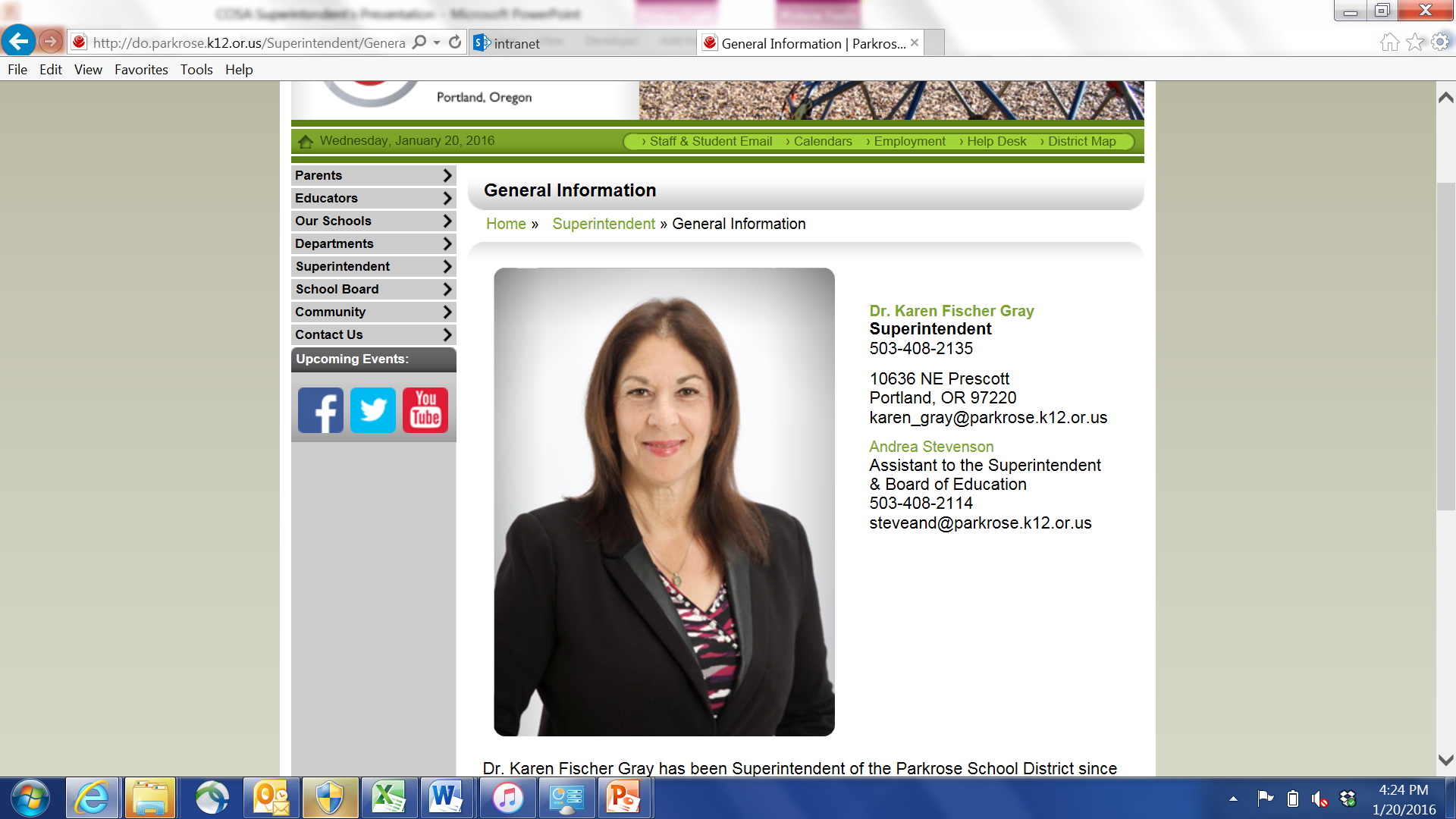 Beaverton SD: Dr. Jeff Rose
Parkrose SD: Dr. Karen Fischer Gray
Salem-Keizer SD:  Christy Perry
2
AVID in Oregon School Districts
Describe the impact AVID has had on your district in terms of preparing all students for success in college, career and life?

What piece of advice would you have for superintendents who are just beginning their AVID journey?
3
Presented by
Denise Wren
Director Leadership & Professional Learning
dwren@avid.org

Melissa Cole
AVID State Director, Oregon
mcole@avid.org
4
Learning Objectives
Participants will…

Explore “Why” AVID?
Analyze current district-level systems pertaining to college readiness
Gain a better understanding of how AVID can support the vision of college & career readiness
Articulate a 3-year or 5-year plan to support college readiness districtwide
5
Student Voices
6
Our Mission
AVID’s mission is to close the achievement gap by preparing all students for college readiness and success in a global society.
7
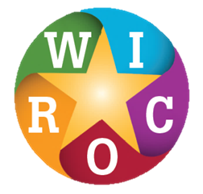 Making a Connection
In your table group:

Introduce yourself.
Identify your school & district.
Identify your role.
Make a connection with one word or statement from AVID’s mission that resonates with you & your district mission.
8
[Speaker Notes: Ice breaker activity – Purpose:  establishes a safe table group environment. promotes networking, and makes a direct connection to AVID’s mission.]
Elevator Speech
What is your “Why” for 
College Readiness for all students?
9
Lines of Communication
Round 1:
Share elevator speech

Round 2:
Share how you have communicated your “Why” or how you plan to communicate your “Why.”
10
AVID Secondary 11 Essentials
Set Up AVID
1. Student Selection
2. Voluntary Participation
3. AVID Elective During School Day
4. Rigorous Curriculum
Deliver AVID
5. Organization
6. Reading and Writing
7. Inquiry and Collaboration
8. Trained Tutors
Support AVID
9. Data Collection and Analysis
10. Resource Commitment
11. Active Interdisciplinary Site Team
11
Stages of AVID Elementary
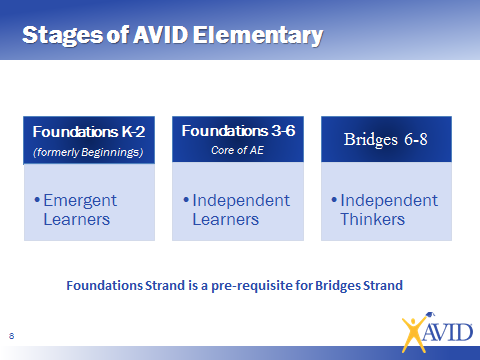 12
AVID Elementary 4 Essentials
Essential  1
Instruction 
Writing to learn, Inquiry, Collaboration, Organization, and Reading to learn (WICOR) are the foundations for instruction in AVID elementary classrooms
Essential 2
Culture
AVID Elementary sites incorporate rigorous, relevant, differentiated opportunities  for all students in an environment that promotes college readiness.
Essential  4
Systems
AVID Elementary sites align their systems through accountability, articulation, assessment, and calibration to ensure the quality of AVID Elementary implementation.
Essential  3
Leadership
AVID Elementary leaders support, guide, and facilitate AVID Elementary implementation for all students.
13
AVID Is Schoolwide When…
…A strong AVID system transforms the Instruction, Systems, Leadership, and Culture of a school, ensuring college readiness for all AVID Elective students and improved academic performance for all students based on increased opportunities.
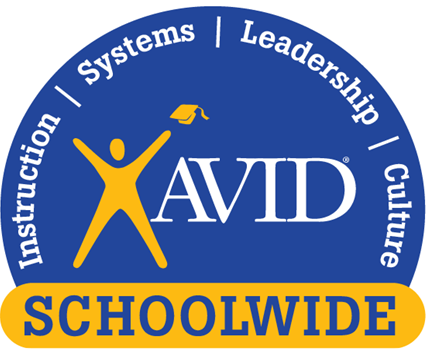 14
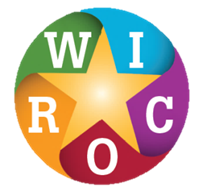 Stand, Share, and Sit
How does learning around AVID Secondary, AVID Elementary, and AVID Schoolwide compare to what you know about AVID and/or what you have seen in your District?
15
Focusing on a College Ready Vision
In table groups:

Draw a 3- Column Chart on Chart Paper.
On the far right column, identify characteristics you want to see in a “College Ready Student”.
Then, go back, in the first column identify characteristics of students in your schools today.
16
What is your vision for your district?
Current descriptor of a Student
Vision of a College Ready Student
Some students are able to critically think and persevere to solve problems.
Able to critically think and persevere to solve problems.
17
District Strategic Plan
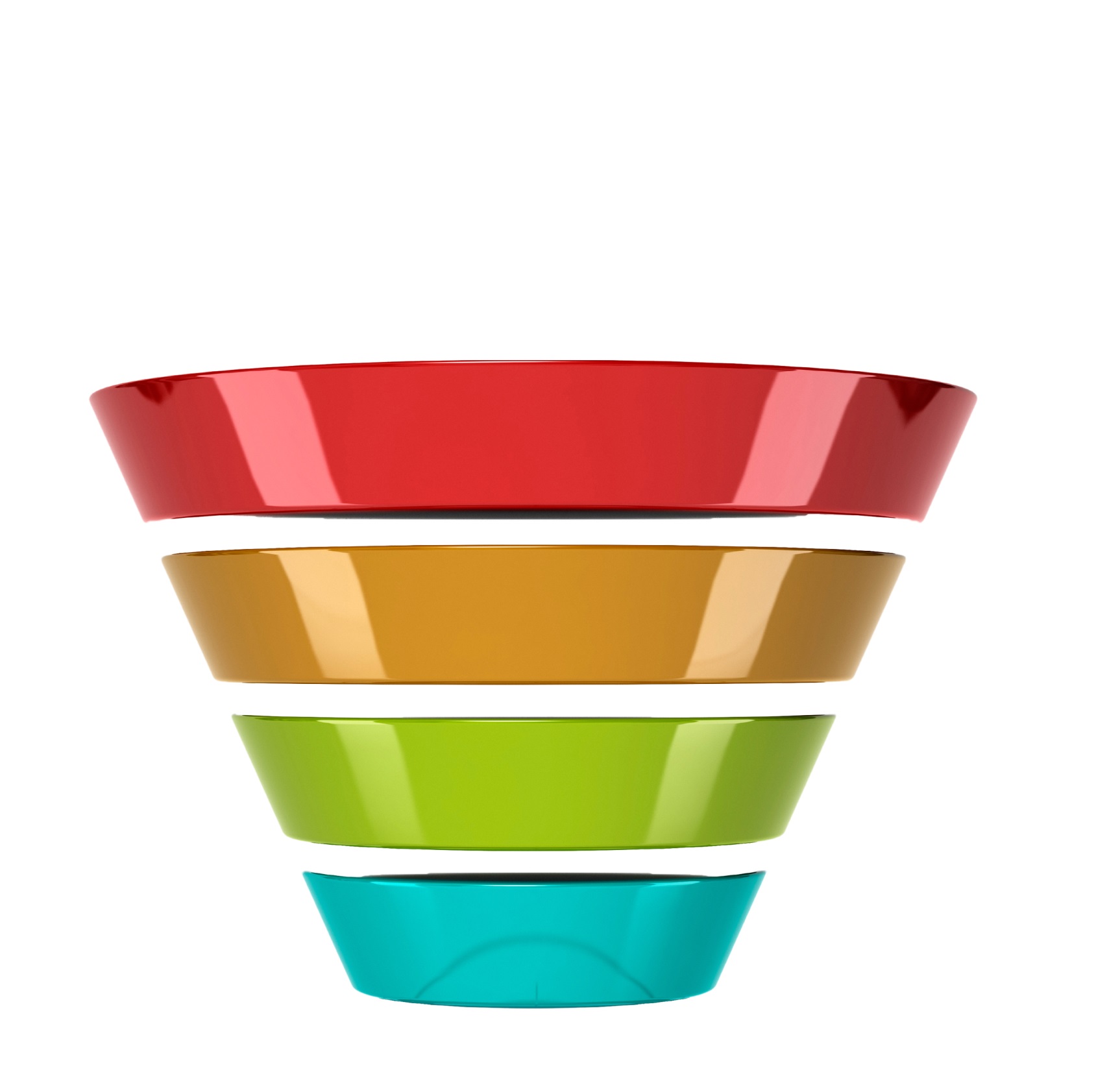 District Leadership
Strategic Plan
AVID District Director
DD Plan
School Administrators
SIP
AVID Site Team
Site Team Plan
Reduced Variability in Student Experiences
18
Districtwide AVID
Districtwide AVID is aligning District resources and planning to support the quality and sustainable schoolwide implementation of the AVID system at schools K-12. 

Districtwide AVID alignment reduces the variability experienced by all students in K-12 system resulting in graduates who have had access to rigorous instructional opportunities and are college ready.
19
Districtwide AVID
Districtwide AVID is aligning District resources and planning to support the quality and sustainable schoolwide implementation of the AVID system at schools K-12. 

Districtwide AVID alignment reduces the variability experienced by all students in K-12 system resulting in graduates who have had access to rigorous instructional opportunities and are college ready.
20
Superintendent and BOE establish the foundational belief system and support the culture that all students can be successful
District leadership sets vision for Districtwide AVID
-District leadership commitment
AVID college readiness culture becomes an integral part of the
District Strategic Plan
Ongoing Evaluation Systems
Leadership Commitment and Accountability
Establish District Infrastructure and Systems
K-12 Instructional and Accountability to Support Sites
21
ACTIVITY
Take a few minutes and reflect on the Culture arrow of the Districtwide graphic tool with the following question:
How does this align with your current Strategic Plan?
22
Leadership Commitment and Accountability
•Site Principal is an active member of the    leadership team and is committed to fidelity

•Site Leadership team is committed to    implementation and sustainability with      fidelity
23
ACTIVITY
Take a few minutes and reflect on the Leadership part of the Districtwide graphic tool with the following question:
How does this align with your current Strategic Plan?
24
Establish District Infrastructure and Systems
• DD selection
• District level Visioning team-sustainability    plan
• Community Partnerships
• Resource Allocation
25
Ongoing EvaluationSystems
•Defined data points to support AVID’s    integration into the District’s continuous    improvement cycle

•Number of AVID sites and successful    Certification
26
ACTIVITY
Take a few minutes and reflect on the System parts of the Districtwide graphic tool with the following question:
How does this align with your current Strategic Plan?
27
K-12 Instructional and Accountability to Support Sites
• Integrate AVID with District Adult     Professional Learning Plan
• WICOR language
• Leverage strategies
• WICOR integration with other academic    priorities
28
ACTIVITY
Take a few minutes and reflect on the Instructional part of the Districtwide graphic tool with the following question:
How does this align with your current Strategic Plan?
29
[Speaker Notes: Brief report out to bring finality to conversations]
Developing a 3 or 5 – Year Plan
Step 1 – Plan & Prepare
Organize the process, Gather Input, Review Data
Step 2 – Establish Priorities
Develop priorities, including resources needed
Step 3 – Support Priorities
 Determine Funding sources
Step 4 – Implement Plan
Step 5 -  Monitor & Adjust
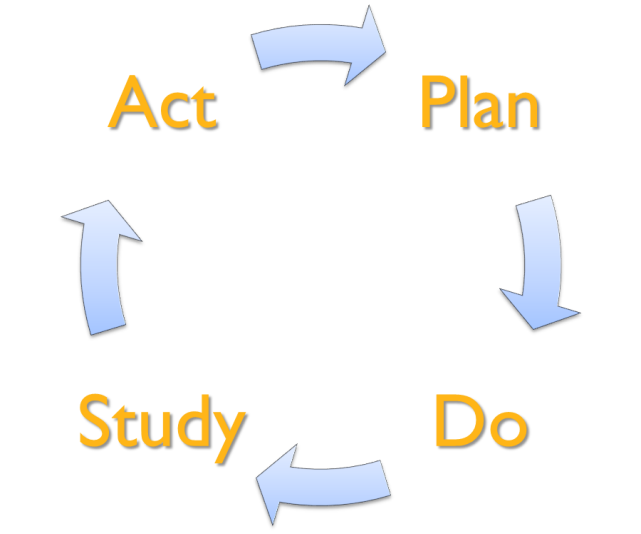 30
Superintendent and BOE establish the foundational belief system and support the culture that all students can be successful
District leadership sets vision for Districtwide AVID
-District leadership commitment
AVID college readiness culture becomes an integral part of the
District Strategic Plan
Ongoing Evaluation Systems
Leadership Commitment and Accountability
Establish District Infrastructure and Systems
K-12 Instructional and Accountability to Support Sites
31
Planning for Success
Leadership
Commitment and 
Accountability
Establish District
Infrastructure 
and Systems
K-12 Instructional & Accountability to Support Sites
Ongoing Evaluation 
System
32
Backwards Planning Brainstorm
In table groups:
You’ve already identify where you want your schools to be in terms of Districtwide AVID or College & Career 	Readiness.
Describe how you’ll know if your schools will reach it.

Moving into Planning:
Move to Year 3 or 5– based on your brainstorm identify your priority, develop a goal & work through the SMART planning document.
Build backwards.
33
Strategic Planning
Determine Priority (consistent from Year 1 – 5)
Determine Goal
34
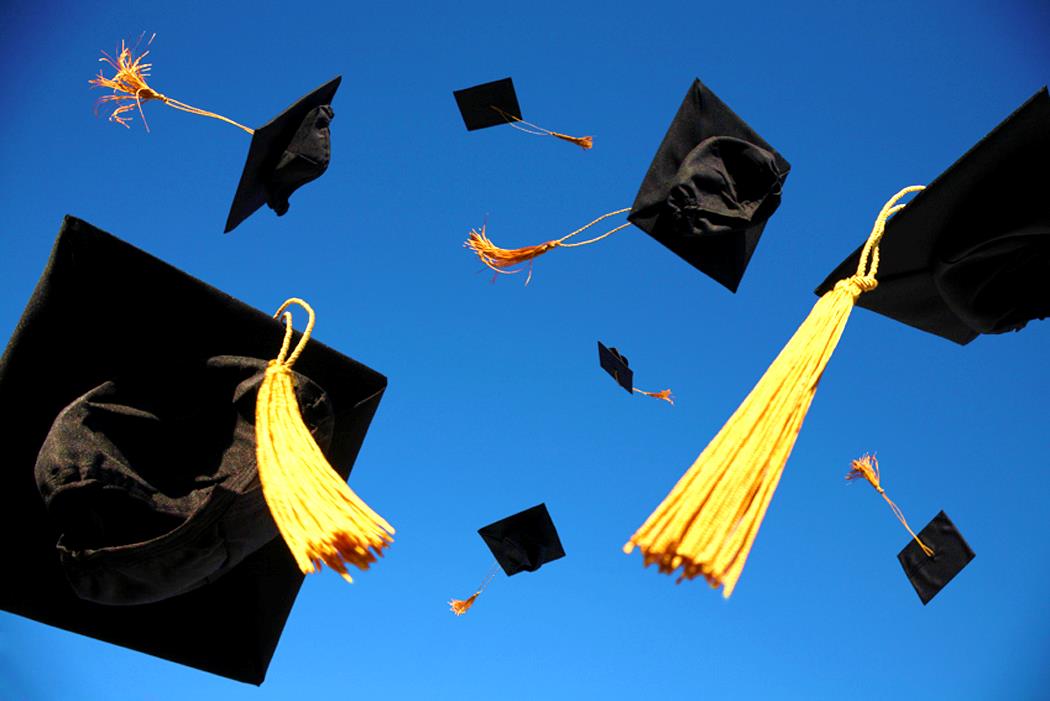 Thank you!